ISCHEMIC  STROKE
AML

مریم عزیزی زاده
بیمار اقایی است 44 ساله که از 4 روز قبل از پذیرش دچار کاهش ارتباط با اطرافیان و ناتوانی در نامیدن اشخاص شده است . علائم بیمار سیر پیشرونده داشته / شکایتی از ضعف فوکال نداشته / سردرد نداشته / افت هوشیاری و حرکات تشنجی نداشته /
HX
O/A
 بیمار دو هفته پیش با تشخیص  DVT   بستری بوده است
PMH
XALLERBAN 0 DAILY
DALFON 500 BD
RANITIDIN 150 BD
DHX
BP 12O/80
PR 81
RR 12
T 36.7
V/S
SYSTEMIC : NL
NEUROLOGIC EXAM :
 بیدار اورینته / مردمک ها مید سایز ری اکتیو / ته چشم حاشیه رویت شد
دیسفازی بروکا
اعصاب کرانیال نرمال
فورس اندامها 5/5
رفلکس ها +2
پلانتارها  DOWN 
حسی و مخچه ای نرمال 
هافمن منفی
 ABD REFLEX -
PH/E
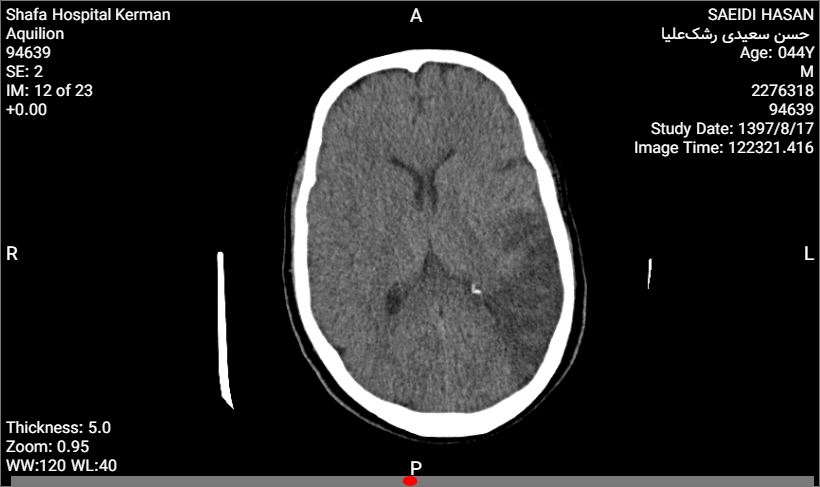 BRAIN CT1st
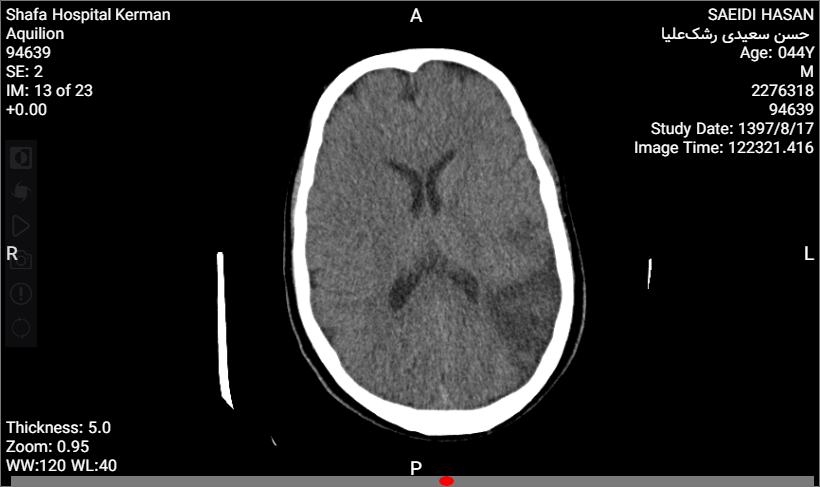 ESR 39
PTT 55 > 30
PT 27 > 15.7
INR 3.4 > 1.5 > 1.8
WBC 1200 > 1200 > 1300
HB 11.5 > 10.7 > 11.3
PLT 99 > 93 > 66
BS 115  
UREA 42 
CR 0.9
NA 141
K 4.4
LAB TEST
AST 19
ALT 14
ALK 169
BILI T 0.6
BILI D 0.2
FBS 71
TG 157
CHOLESTROL 190
LDH 712
IRON 74
TIBC 329
LAB TEST
EF 55 
MILD MR
MILD TR
NO CLOT
ECHO
بیمار با تشخیص ایسکمیک استروک تحت درمان با زالربان قرار گرفت و با توجه به پان سیتوپنی مشاوره انکولوژی انجام شد و  BMA/BMB  انجام شد و  AML  جهت بیمار مطرح شد .
بیمار در سیر بستری به طور ناگهانی دچار افت هوشیاری شده به طوریکه با تحریک چشم باز میکرده / آه و ناله داشته / سمت راست را خودبخود حرکت میداده و چپ پلژیک بوده / پلانتار چپ  UP
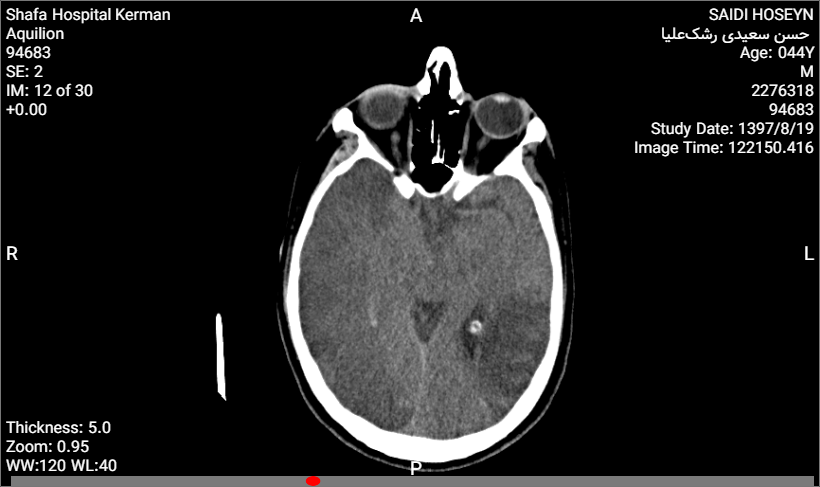 BRAIN CT2nd
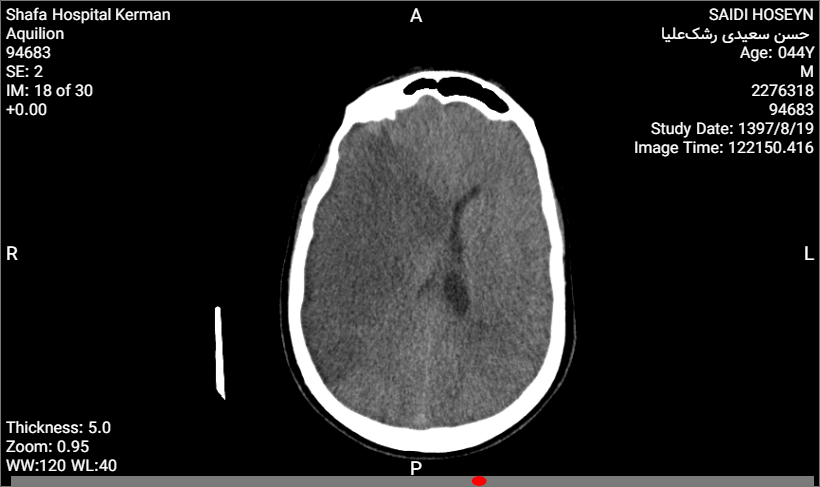 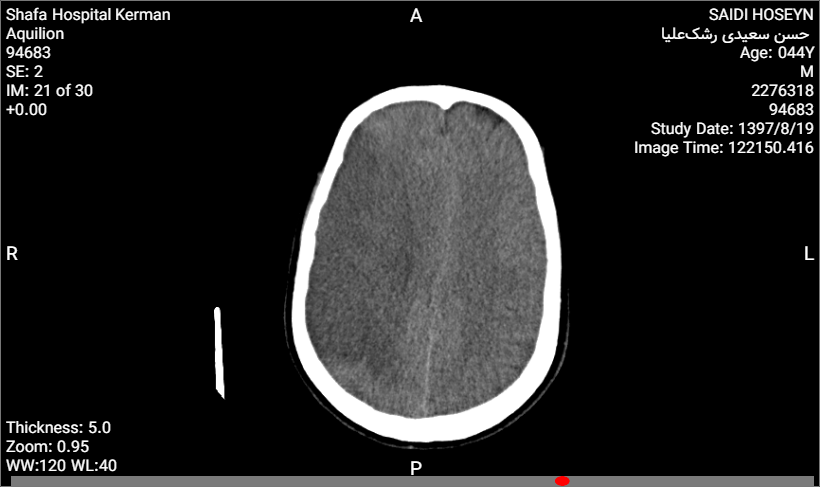 مانیتول برای بیمار شروع شد و مشاوره نوروسرجری انجام شد و بیمار قابل انتقال به سرویس نوروسرجری شد /
طبق نظر اتند محترم انکولوژی پرزنتیشن  AML  بیمار با استروک بوده است که به ندرت اتفاق می افتد /